Financiamento daCasa Própria
Etapas do Financiamento Imobiliário
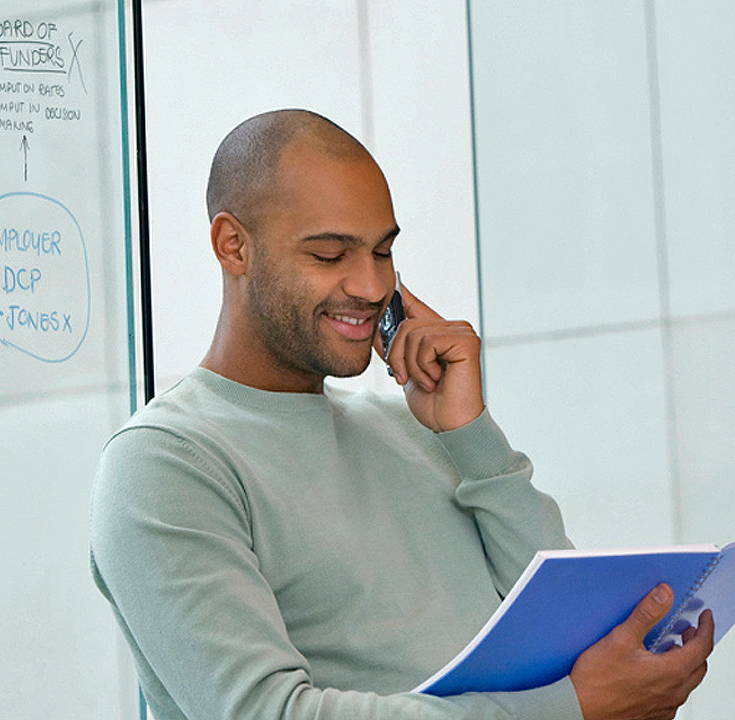 Regras do Financiamento
1. Análise de Crédito
Nessa fase são levados em consideração a renda, perfil do cliente, prazo, etc. Dessa maneira é calculado quanto o individuo tem e quanto pode gastar, o que torna mais fácil descobrir o valor do imóvel que pode financiar
2
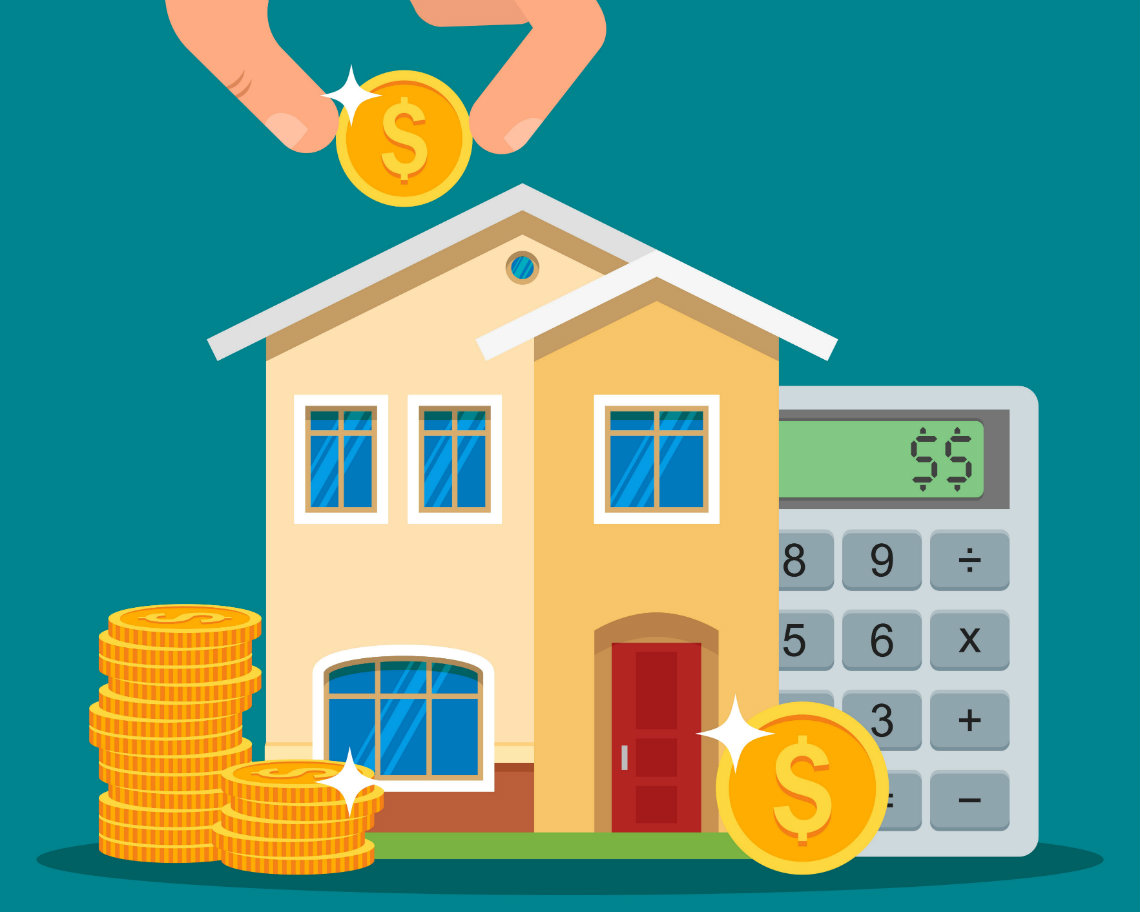 Regras do Financiamento
Análise de Crédito
O prazo de análise varia, mas a estimativa é que a aprovação ocorra em cinco dias úteis. Além disso, toda fase de liberação de crédito dura 40 dias, em média, segundo dados da Abecip.
3
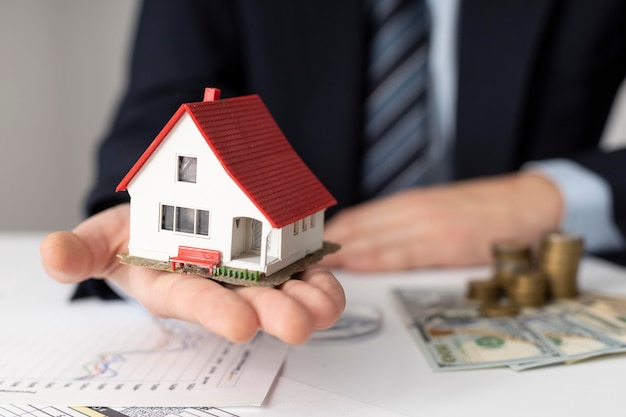 Regras do Financiamento
2. Escolha do imóvel
Procure chegar nesta etapa com algumas opções para escolher. Considere também que apenas imóveis com a documentação regular são financiados pelos bancos.
4
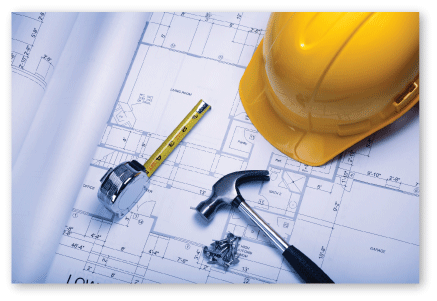 Regras do Financiamento
3. Avaliação de engenharia
Uma vistoria com um engenheiro ou arquiteto é agendada. Isso garante a qualidade do imóvel e também que esteja dentro do valor de mercado praticado.
5
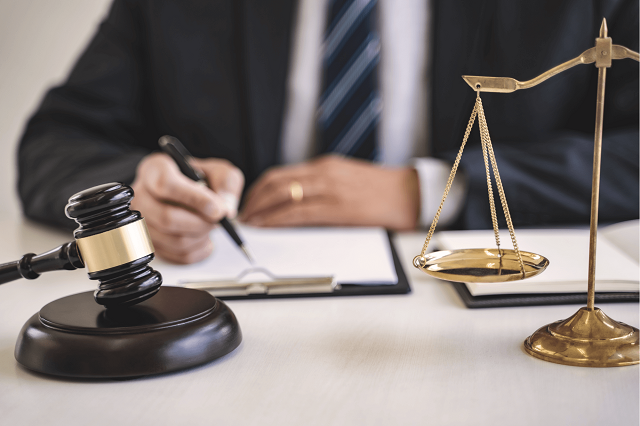 Regras do Financiamento
4. Análise jurídica
Toda a documentação do processo de financiamento imobiliário passa por uma análise jurídica pela equipe do banco. O objetivo é garantir a segura transação e a preservação das partes envolvidas. Dependendo do caso, documentos extras podem ser solicitados.
6
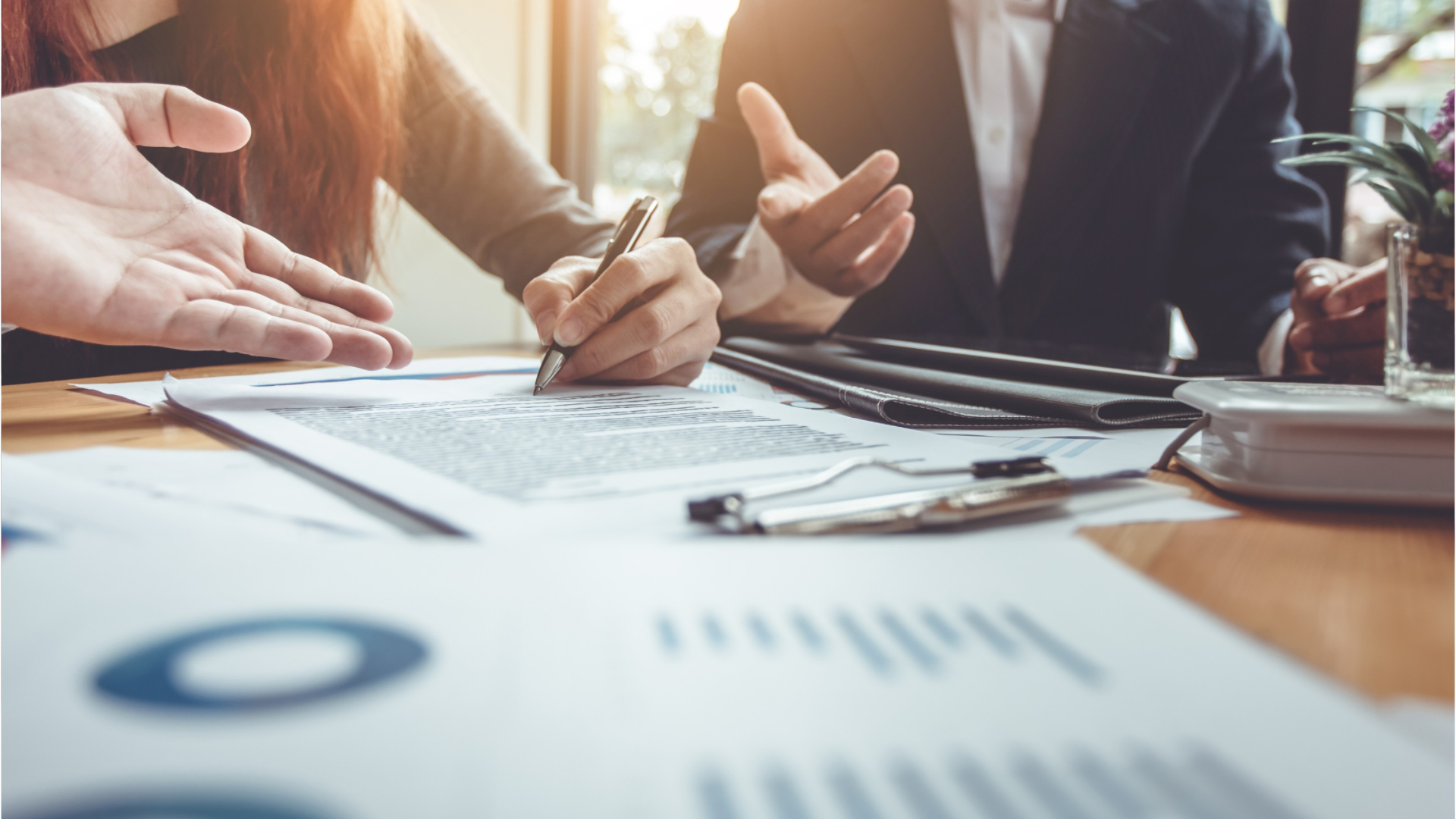 Regras do Financiamento
5. Elaboração e assinatura do contrato
Depois que a documentação é aprovada, o processo de financiamento imobiliário tem continuidade com a elaboração do contrato. As partes envolvidas encontram-se para assinar o contrato do financiamento, o que requer pagar uma taxa. O valor varia conforme a instituição.
7
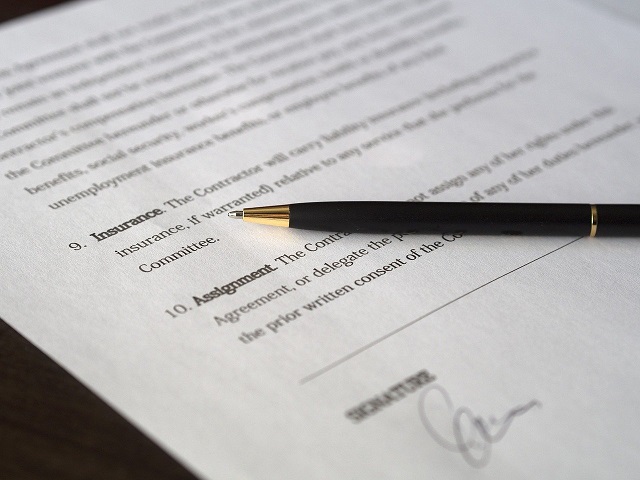 Regras do Financiamento
6. Registro
Os contratos assinados devem ser encaminhados a um cartório. O serviço tem uma taxa. Os cartórios, normalmente, pedem o componente de pagamento do ITBI, de competência municipal.
8
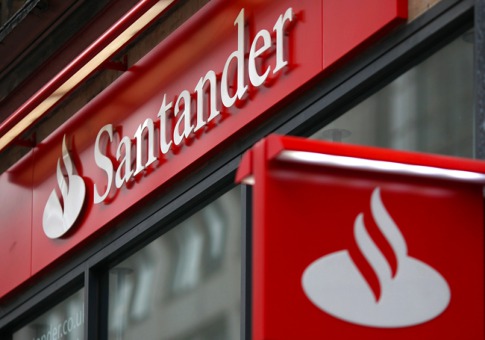 Regras do Financiamento
7. Levar o registro ao banco
Após o registro do contrato, o documento deve ser encaminhado ao banco. É feita uma última análise, então o dinheiro é liberado para o pagamento do vendedor. Em geral, isso demora até cinco dias úteis depois da entrega do contrato registrado
9
MODALIDADES DEFINANCIAMENTO
1. Sistema financeiro habitacional (SFH)
Programa regulamentado pelo Governo Federal.
Concessão de até 80% do valor do imóvel
Valor mensal não pode comprometer mais do que 30% da renda do contratante
10
MODALIDADES DEFINANCIAMENTO
2. Sistema financeiro imobiliário (SFI)
Não é regido um valor máximo de avaliação
Os juros são maiores e mais voláteis
O valor concedido é de até 90% do valor do imóvel
Prazo de quitação máximo de 35 anos
11
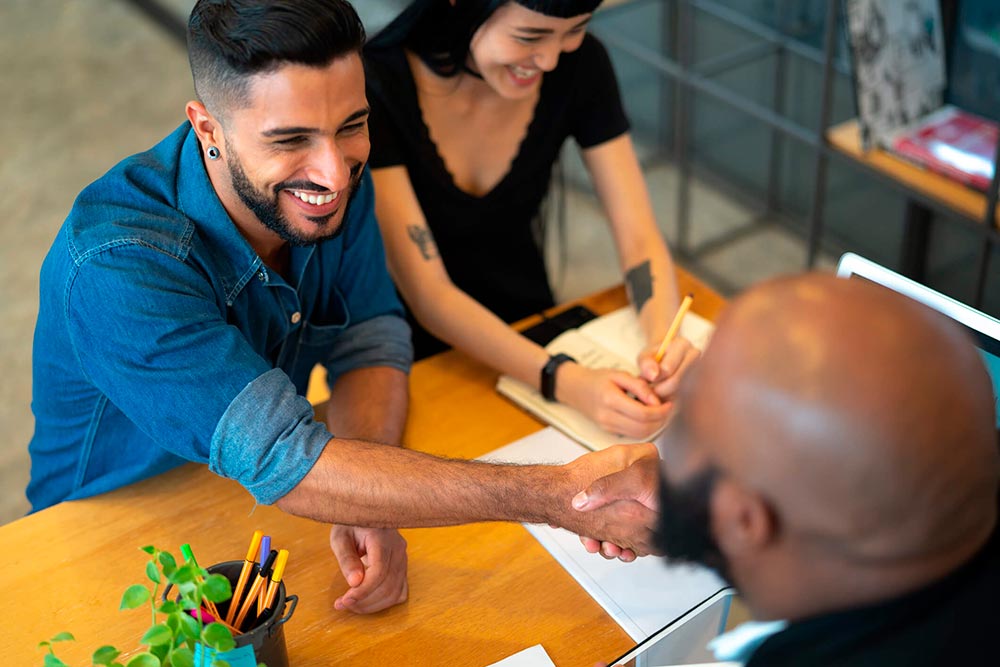 MODALIDADES DEFINANCIAMENTO
3. Minha Casa Minha Vida
Voltado para famílias de renda entre R$2mil, R$7mil
Destinado para compra e construção ou reforma
Concessão varia entre R$135 mil a R$ 254 mil
12
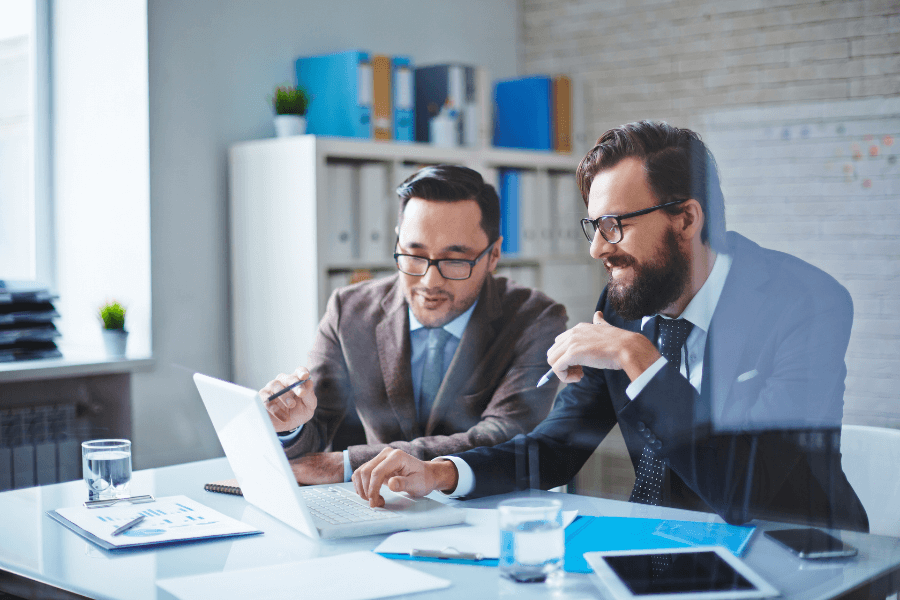 MODALIDADES DEFINANCIAMENTO
4. Price
Prestações fixas
Juros decrescentes
Amortizaçôes crescentes
Prestações variam de acordo com a inflação
13
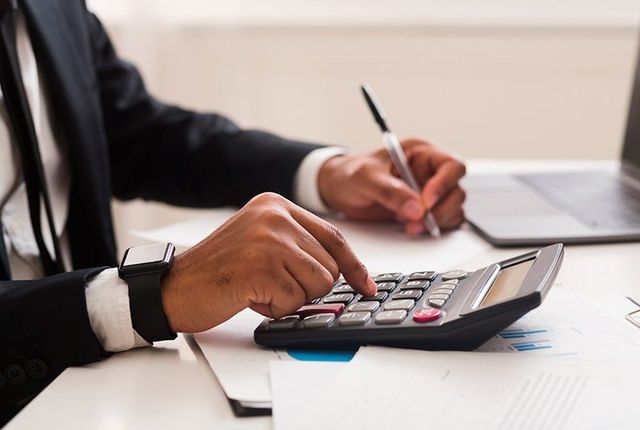 MODALIDADES DEFINANCIAMENTO
5. Sistema de amortização constante (SAC)
Variação de juros
Prestações diminuem ao longo do financiamento
Alteração do valor mensal dos juros, decrescendo até o fim da dívida
14
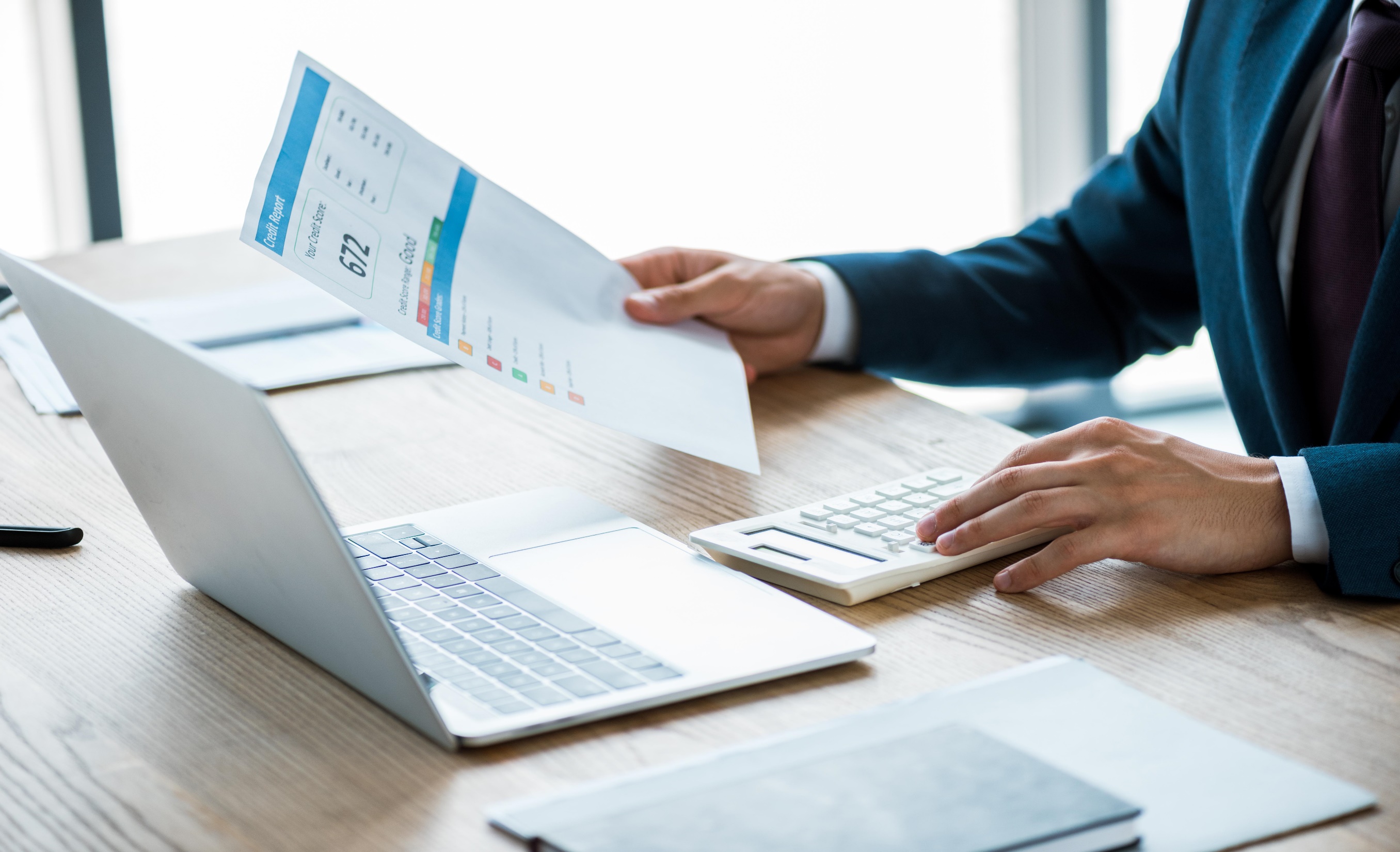 MODALIDADES DEFINANCIAMENTO
6. Sistema de amortização crescente (SACRE)
Mescla entre os sistemas price e SAC
Prestações aumentam e depois passam a diminuir
Economia quando avaliado a longo prazo
Somente a Caixa Econômica utiliza SACRE
15
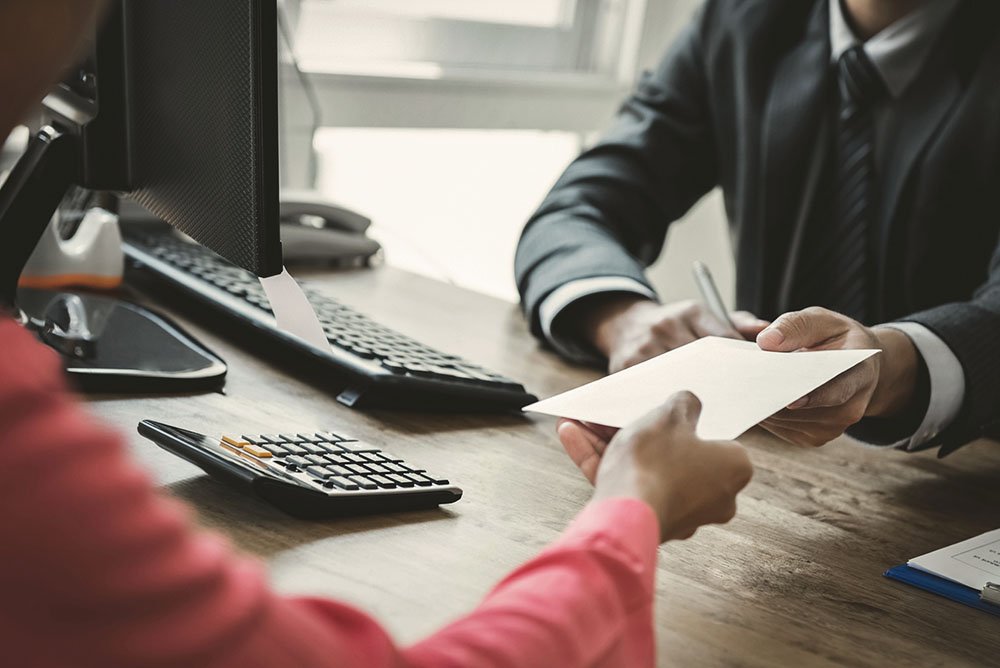 MODALIDADES DEFINANCIAMENTO
7. Financiamento com a construtora
O cliente paga diretamente à incorporadora
Corrigidos pelo INCC durante o período de obra e pelo IGPM
16
ELEMENTOS DO FINANCIAMENTO IMOBILIÁRIO
1. Amortização
2. Juros
3. Serviços 
Administrativos
Consiste no pagamento do dinheiro emprestado.
São comuns no país o Sistema de Amortização Constante ou Tabela SAC, no qual as prestações diminuem conforme a dívida é paga.
O Sistema Francês de Amortização ou Tabela PRICE, também é popular. Sua principal característica é que as parcelas são fixas.
Consiste no valor cobrado pelo empréstimo. Ou seja, é o percentual adicionado pelo banco sobre o valor financiado.
Taxa mensal de manutenção do financiamento, cujo valor varia de banco para banco.
17
ELEMENTOS DO FINANCIAMENTO IMOBILIÁRIO
4. Seguro de Danos
FÍsicos ao imóvel - DFI
5. Seguro de Morte e
Invalidez permanente - MIP
Item obrigatório dos contratos, cobre prejuízos por incêndios, explosões, raios e danos causados por condições meteorológicas, como vendavais e chuvas de granizo.
Outro item obrigatório, garante que o empréstimo seja pago mesmo com a morte ou a invalidez permanente do cliente da instituição financeira
Além disso, ele é calculado mensalmente e aumenta conforme a idade do dono do imóvel
18
OBRIGADA!
Adriana Rosário Brumes
Shirley Cristina de Freitas
Ester Juliano Santos Davanço
Ana Cristina Fernandes
Claudilayne Fernandes
19